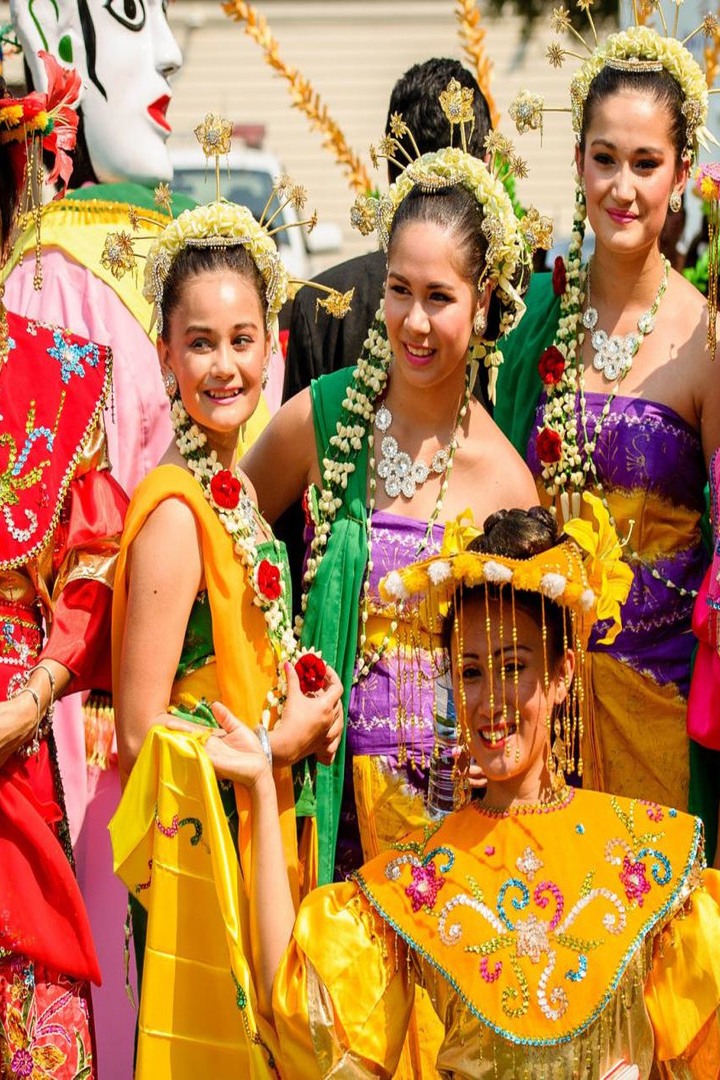 Pembelajaran BIPA:
Tingkat, kebutuhan, Kelebihan, dan kekurangan Pembelajaran BIPA
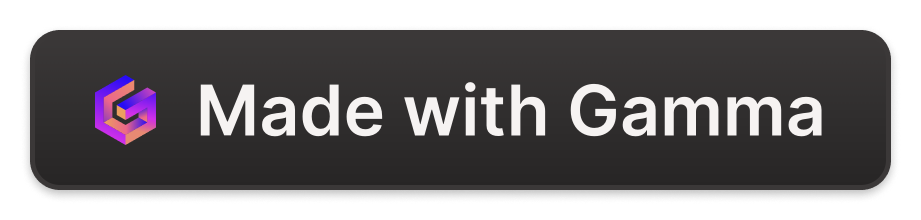 Jenis Pembelajaran BIPA
1
Pembelajaran Langsung
Metode pembelajaran tatap muka langsung di kelas.
2
Pembelajaran Jarak Jauh
Metode pembelajaran secara online melalui aplikasi.
3
Pembelajaran Campuran
Metode pembelajaran yang menggabungkan virtual dan tatap muka langsung.
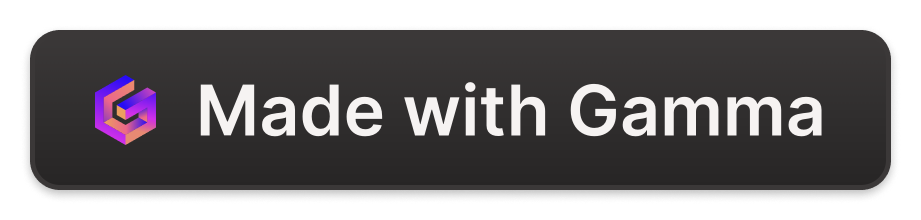 Tingkat Bahasa Indonesia untuk Penutur Asing
UNTUK PELAJAR
Pemula (A1-A2)
Untuk orang yang belum pernah mempelajari Bahasa Indonesia, tingkat ini memperkenalkan kosakata dasar yang diperlukan untuk berbicara tentang topik umum seperti makanan, transportasi, dan sapaan.
Menengah (B1-B2)
TINGKAT 1 S.D 7
YANG DAPAT DITEMUKAN DALAM BUKU 1 S.D 7
Untuk orang yang sudah mempunyai dasar pemahaman, tingkat ini akan mengeksplorasi bahasa sehari-hari dan lebih kompleks serta lebih banyak tekanan pada menguasai tata bahasa dasar.
Lanjutan (C1-C2)
Tingkat ini menampilkan bahasa yang lebih formal dan kompleks termasuk teknis bahasa, sastra, dan budaya. Cocok untuk orang yang ingin mencari pekerjaan di Indonesia atau menempuh studi akademis.
LINK TAUTAN BUKU: https://bipa.kemdikbud.go.id/belajar_subcat.php?cat=1&subcat=untuk%20Pelajar
UNTUK ANAK SEKOLAH
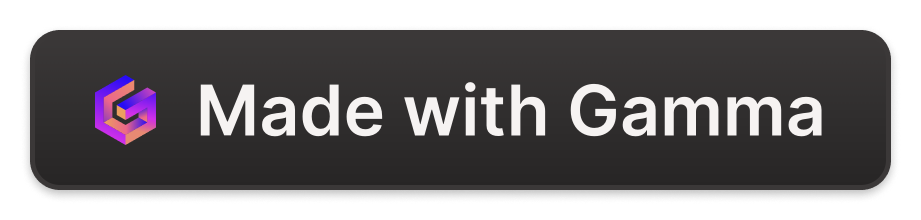 Kebutuhan dalam Pembelajaran BIPA
Kemampuan Bahasa Dasar
Waktu dan Motivasi
Sebaiknya sudah mahir atau setidaknya menguasai dasar bahasa Indonesia.
Menguasai bahasa Indonesia membutuhkan waktu dan usaha dari diri sendiri.
Sumber Belajar
Belajar di Kelas yang Nyaman
Membutuhkan sumber belajar yang berkualitas, seperti buku, audio, video, dll.
Belajar di kelas yang nyaman dan kondusif akan lebih meningkatkan semangat belajar.
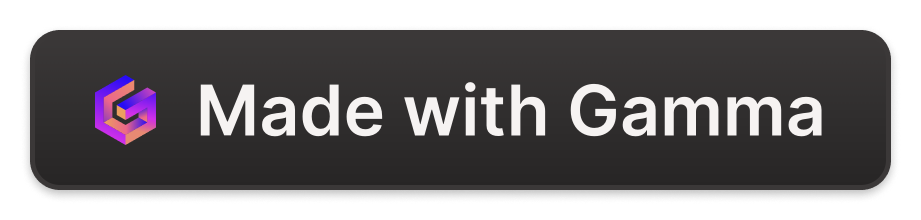 Kelebihan Pembelajaran BIPA
Budaya
Kualitas
Makanan
Anda dapat mempelajari bahasa Indonesia dan sekaligus menikmati makanan lokal yang lezat.
BIPA menjamin kualitas dan akreditasi program, serta berkualitas tinggi dan profesional.
BIPA membawa Anda lebih dekat pada kehidupan dan kebudayaan di Indonesia.
Sumber belajar
Sumber belajar yang mudah diakses
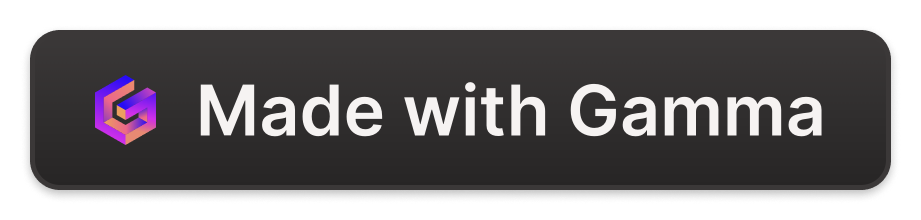 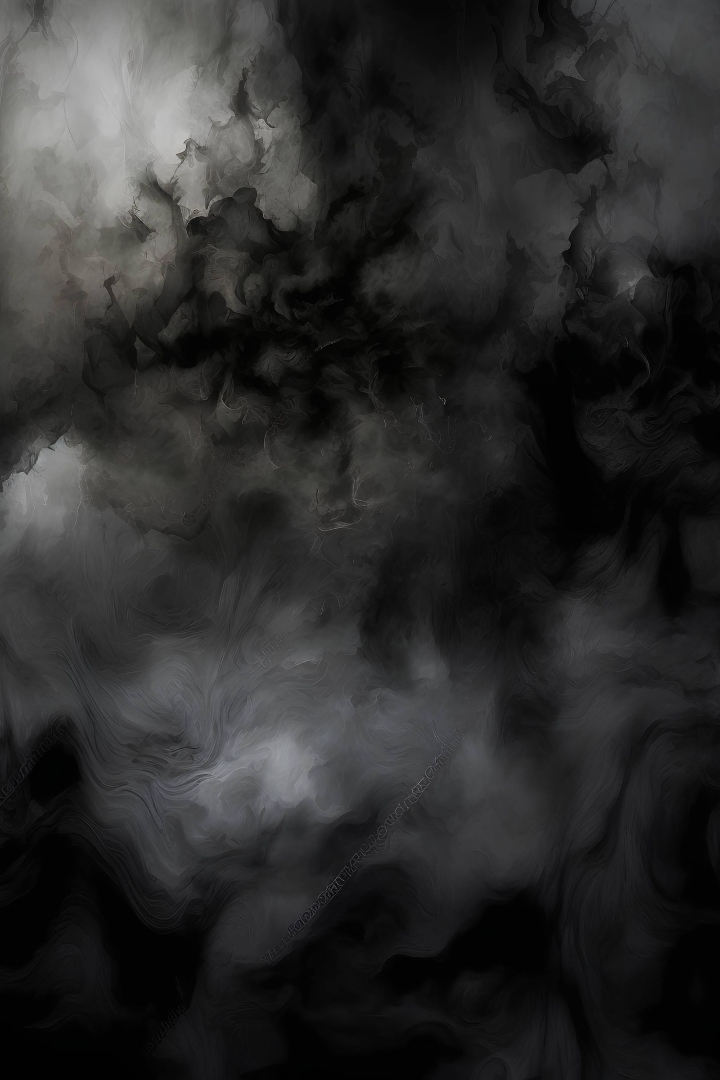 Kekurangan Pembelajaran BIPA
1
2
Biaya
Kesulitan
Biaya pembelajaran bahasa asing bisa cukup mahal.
Bahasa Indonesia memiliki struktur gramatikal dan membentuk kalimat yang cukup sulit bagi penutur asing.
4
Takut Berbicara
Bahan ajar yang disajikan
3
Masalah umum bagi penutur asing adalah kurang percaya diri saat berbicara.
Bahan ajar sudah tersedia namun budaya  yang ditampilkan  fokus pada budaya-budaya yang sudah mapan (dampak pada pariwisata)
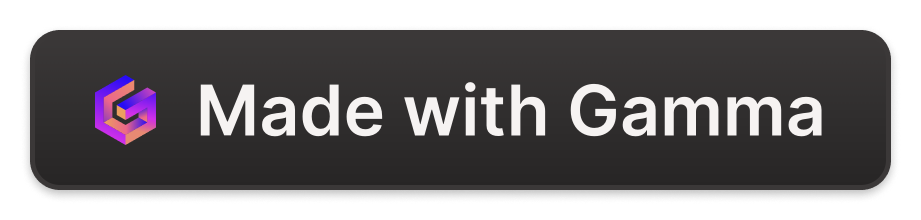 Media Pembelajaran BIPA
Buku
Audio
Video
Materi pembelajaran bahasa Indonesia tersedia dalam bentuk buku yang dapat ditemukan di toko buku atau perpustakaan.
Bahasa Indonesia juga dapat dipelajari melalui podcast atau rekaman audio.
Video pembelajaran tersedia di YouTube dan platform media sosial lainnya.
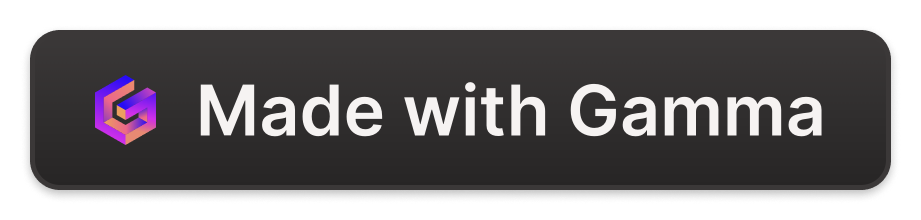 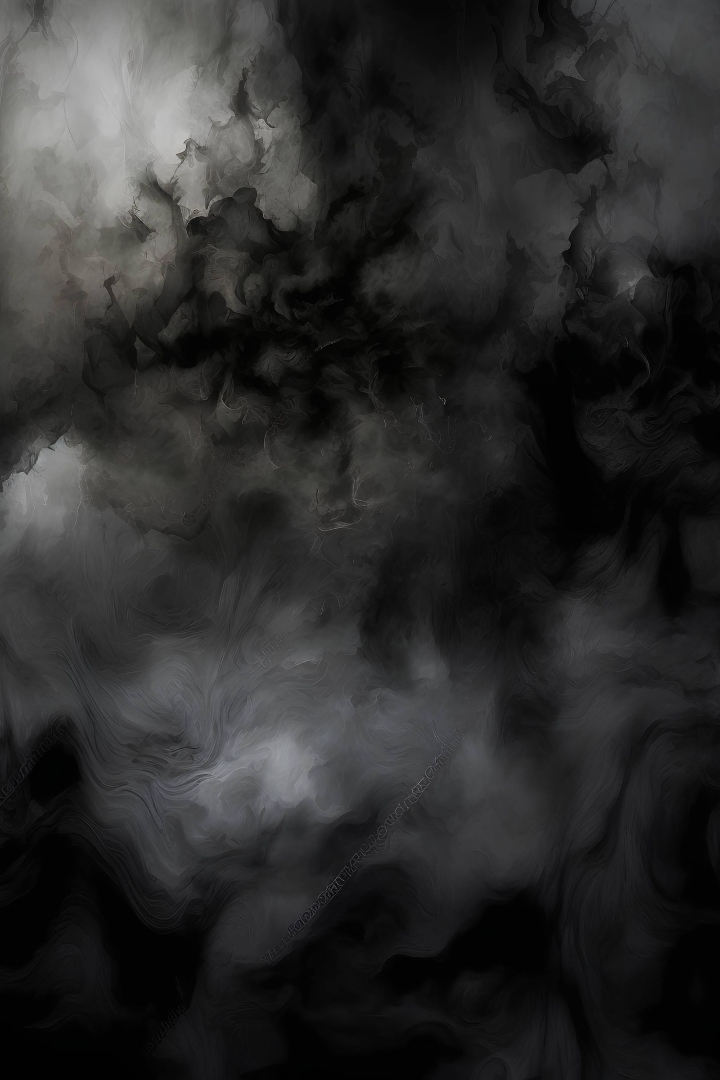 Tantangan Belajar Bahasa Indonesia
1
2
Pelafalan
Tata Bahasa
Bahasa Indonesia mempunyai sistem pelafalan yang jauh berbeda dengan Bahasa Inggris. Namun, dengan latihan dan bantuan instruktur yang baik, Anda dapat mampu dalam waktu yang singkat.
Tata bahasa Bahasa Indonesia yang berbeda dari bahasa lainnya, sehingga membutuhkan waktu untuk memahami konsep dasar seperti kata kerja dan kata benda.
3
Variasi Bahasa
Bahasa Indonesia memiliki banyak variasi yang berbeda seperti bahasa Melayu, Betawi, dan Sulawesi. Setiap wilayah memiliki dialek bahasa yang unik.
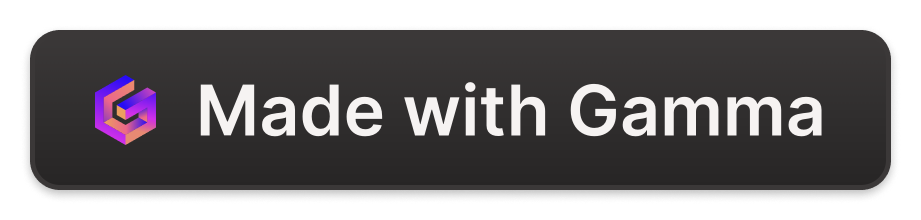